Technical Committees Activities @ the Geoscience and Remote Sensing Society (GRSS)
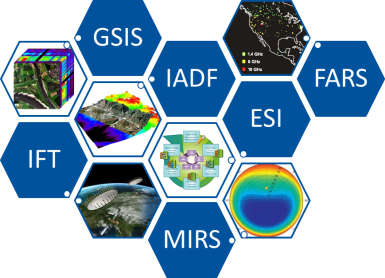 Irena Hajnsek (ETH/DLR)
VP of Technical Activities
Chapter Chair and Globalization Meeting - Beijing, China, July 10, 2016
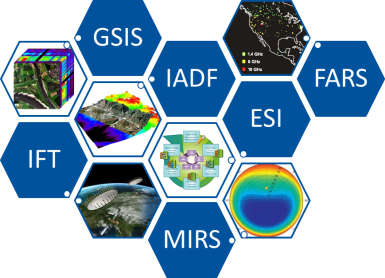 Presentation of the TC Team
Chapter Chair and Globalization Meeting - Beijing, China, July 10, 2016
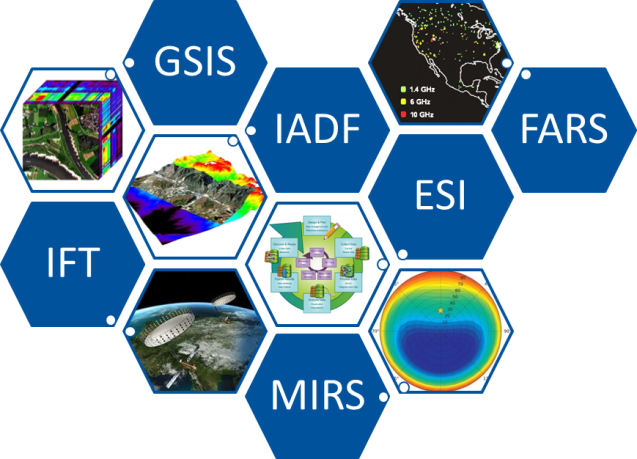 Technical Committees: Mission
Actively promote discussion and advances in areas of member technical interests.
Activities of the Technical Committees include: 
networking within the scientific topic,
organization of thematic workshops, 
education of young professionals, 
organization of special sessions at IGARSS along with hosting a committee meeting open to all IGARSS participants.
Chapter Chair and Globalization Meeting - Beijing, China, July 10, 2016
Common Topics of the Technical Committees
Chapter Chair and Globalization Meeting - Beijing, China, July 10, 2016
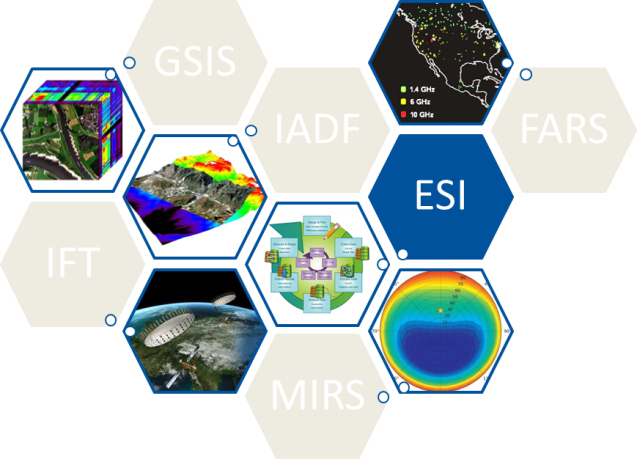 Earth Science Informatics
TC Chairs:
Peng Yue (Wuhan Uni)
Rahul Ramachandran (NASA MSFC)
Peter Baumann (Jacobs)
Contact: esi_chairs@ieee-grss.org
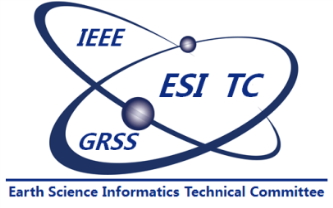 Advance the application of informatics to GRSS; 
Provide a venue for ESI professionals to exchange information and knowledge;
Give technology advice to major national and international ESI initiatives;
Area of Interest: Data and information policies, Data stewardship, Sensor web and applications, Cloud computing, Earth system modeling, Emerging information technologies/applications,…
Chapter Chair and Globalization Meeting - Beijing, China, July 10, 2016
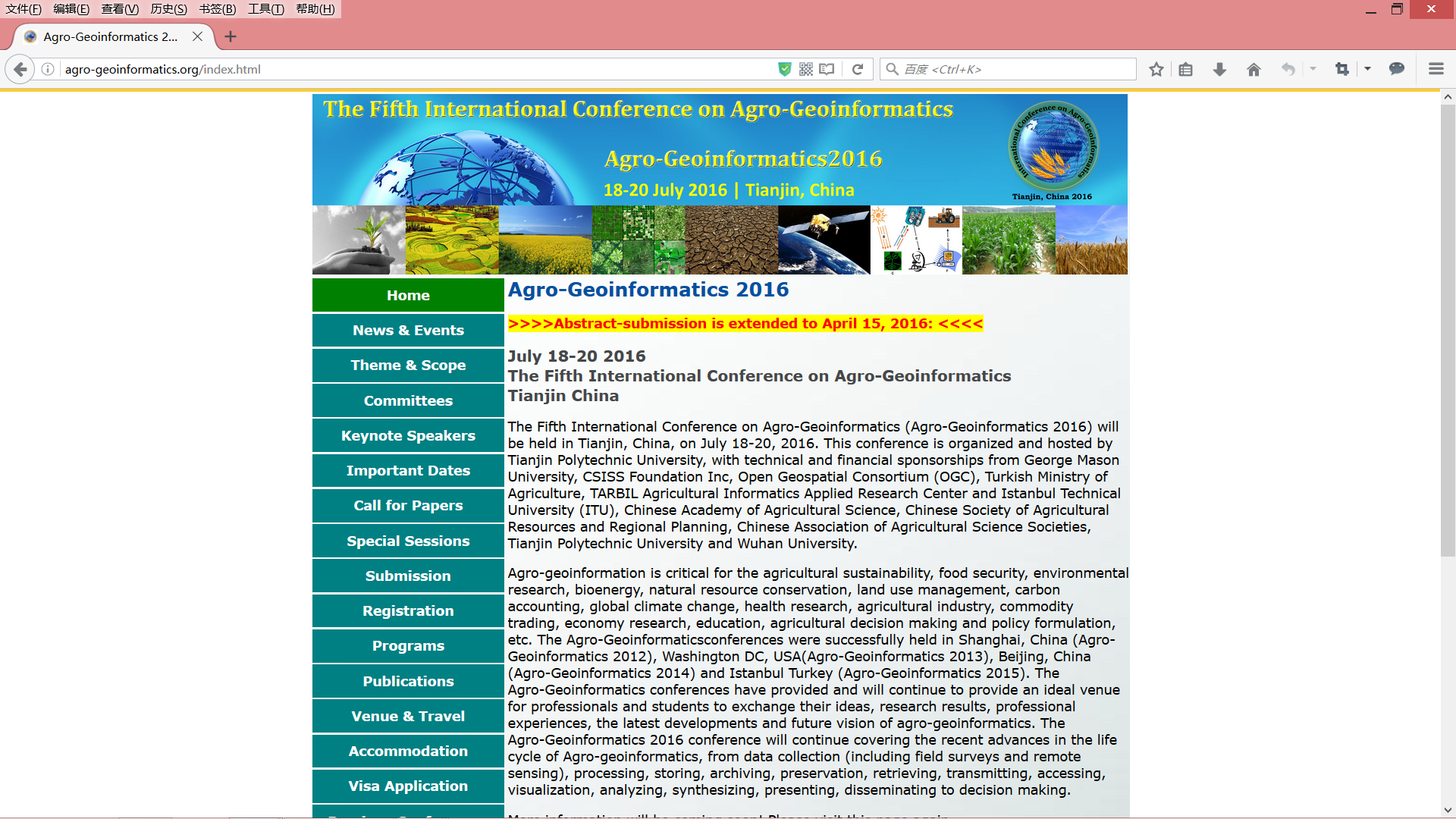 ESI has been supporting the international conference series on Agro-Geoinformatics
The Fifth International Conference on Agro-Geoinformatics 
Dates: July 18-20 July 2016 (after the IGARSS 2016) 
Location: Tianjing, China (a half-hour high-speed train ride from Beijing)
ESI TC is technically co-organizing the conference
Over 250 abstracts received
Chapter Chair and Globalization Meeting - Beijing, China, July 10, 2016
Slide 6
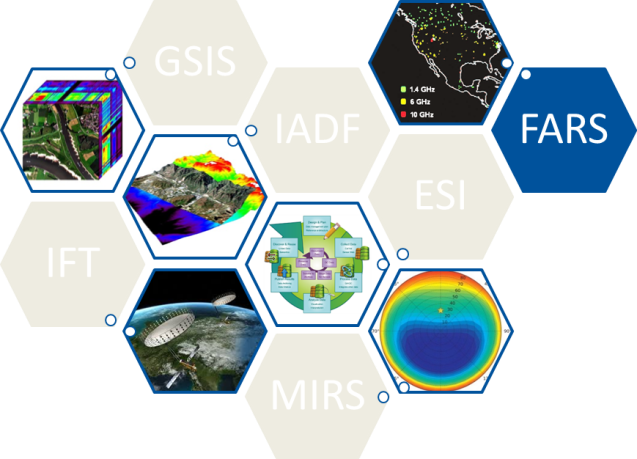 Frequency Allocations in RS
TC Chairs:
Sidharth Misra (NASA JPL)
Paolo de Matthaeis (GSFC)
Contact: fars_chaira@ieee-grss.org
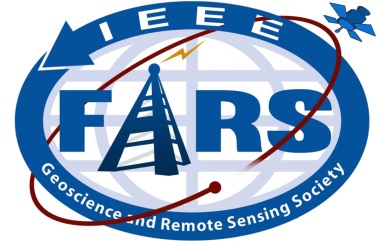 Interact between the GRSS membership and the frequency regulatory process: This includes: 
Educating the membership of current frequency management issues, 
Influencing regulatory efforts by organizing a GRSS response,
Coordinate GRSS technical recommendations to regulatory organizations,
Track current and future user spectrum requirements, 
Investigate potential interference issues and promote the development of interference mitigation techniques.
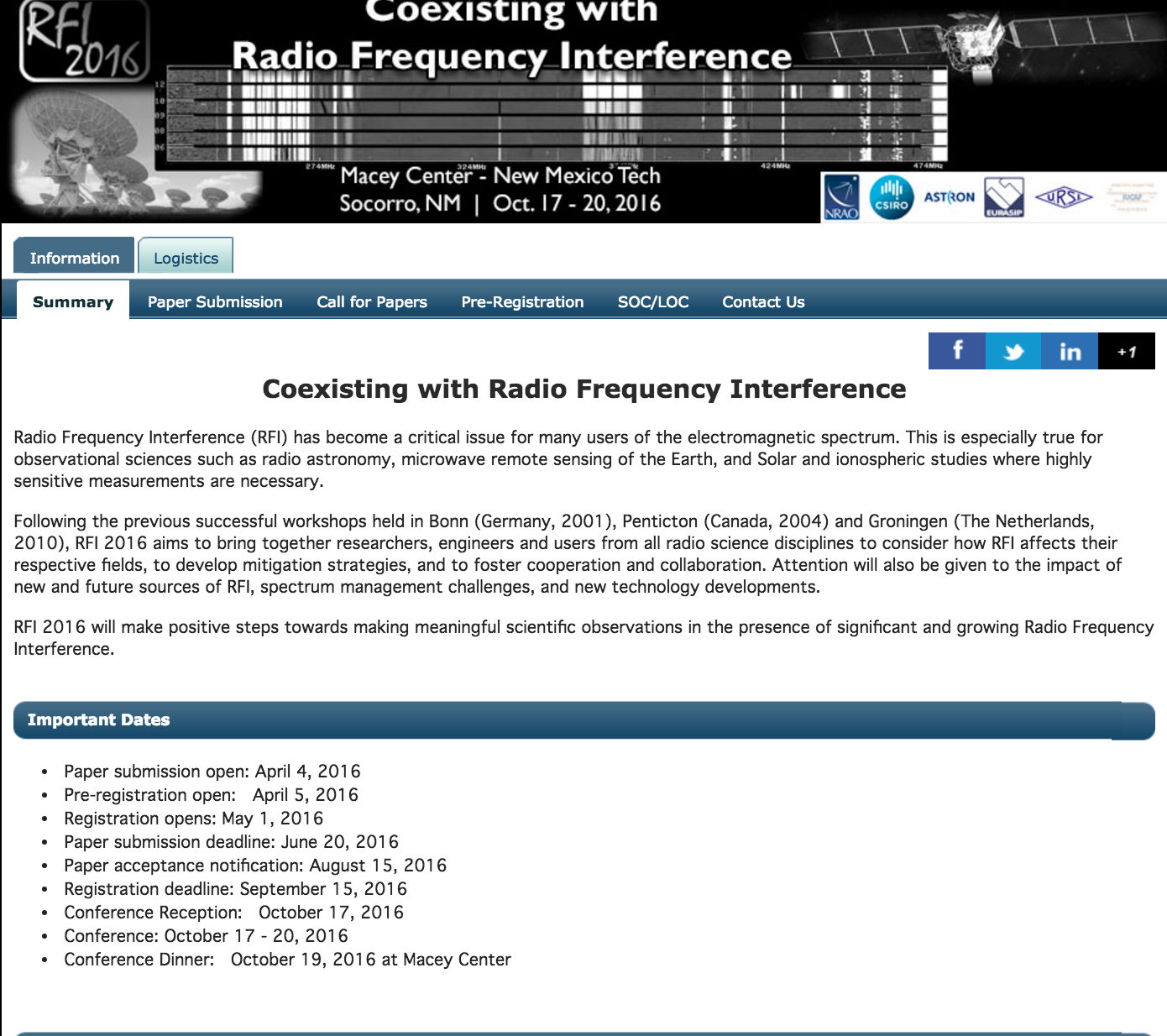 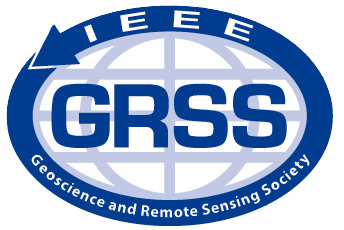 RFI 2016 Workshop
Workshop being organized to discuss RFI impacting radio astronomy, passive and active remote sensing
150 attendees expected
Date: October 17-22 2016
Place: Socorro, New Mexico
Chapter Chair and Globalization Meeting - Beijing, China, July 10, 2016
Slide 8
FARS Observed Interference Database (RFI)
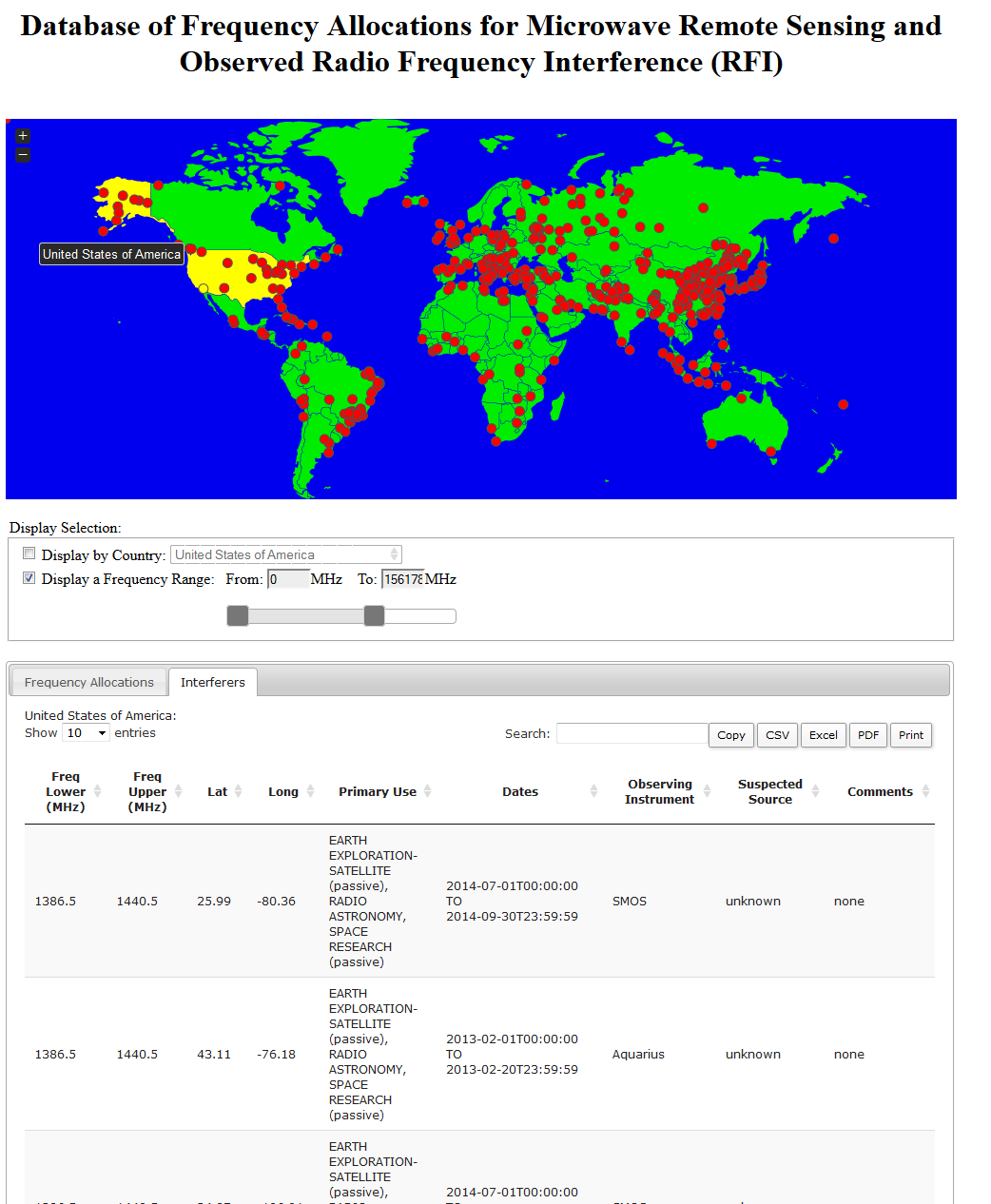 Chapter Chair and Globalization Meeting - Beijing, China, July 10, 2016
Slide 9
[Speaker Notes: GPM-GMI and SMAP have been added
Official documentation submitted in SFCG
Efforts still ongoing to have project cooperate to populate tool
Publish interferer information using a service, which we can then extract
Currently shows EESS only primary/secondary bands
Neighboring allocation also displayed
Radio Astronomy might be added
Standard RFI report card will be generated and modeled after current spectrum interference reporting forms
FARS decision is to open up the tool publically in at the upcoming annual meeting
Initially tool will only be available to GRSS members and members from CORF and SFCG]
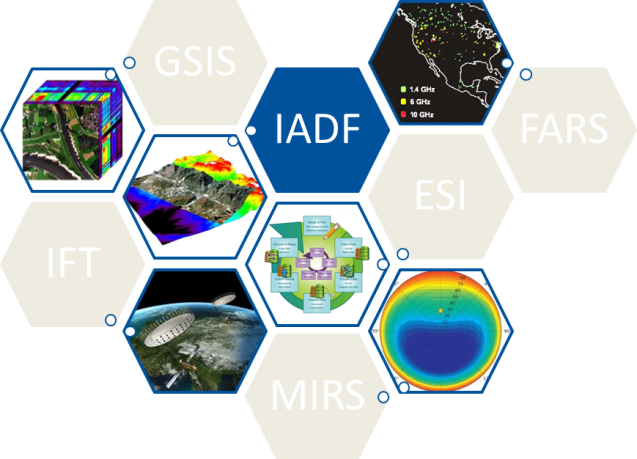 Image Analysis and Data Fusion
TC Chairs:
Devis Tuia (UZH)
Gabriele Moser (Uni Genova)
Bertrand Le Saux (ONERA)
Contact: iadf_chairs@ieee-grss.org
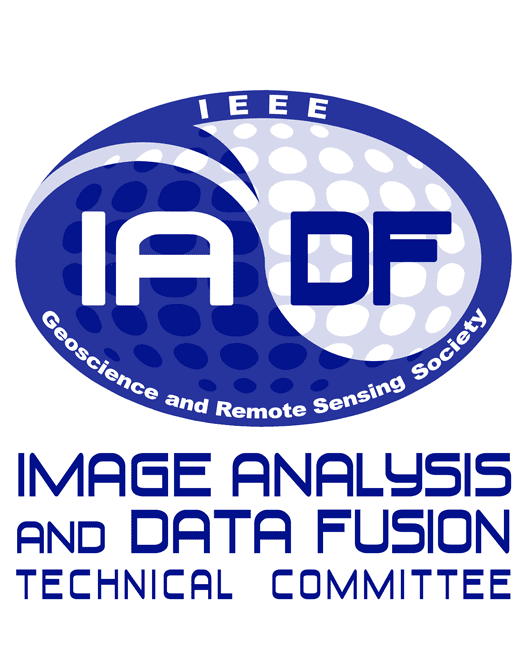 Forms a global discussion forum for data fusion specialists, industry, and general public
Promotes image analysis and data fusion as means to tackle new societal challenges via remote sensing data analysis. 
Focus on “multi+” problems: multi-temporal, multi-source, multi-resolution and generally multi-modal data.
Chapter Chair and Globalization Meeting - Beijing, China, July 10, 2016
Data Fusion Contest: Yearly Event !
Data (Optical)
Participants
24 Proposals
Awards (1st to 3rd Place)
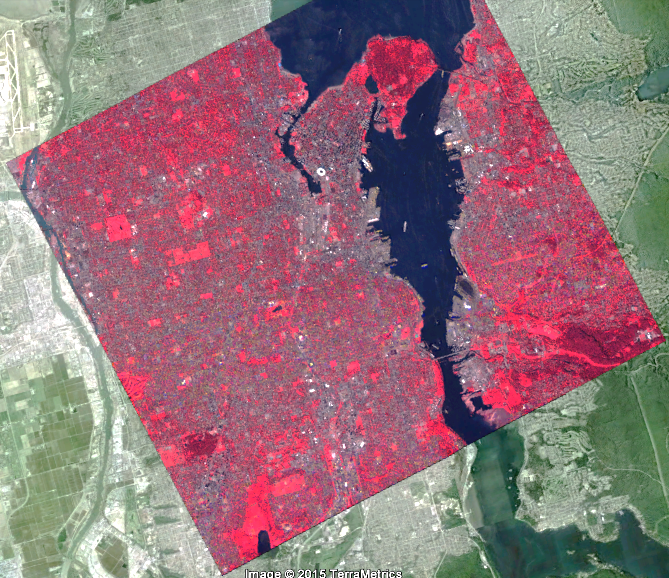 Methods
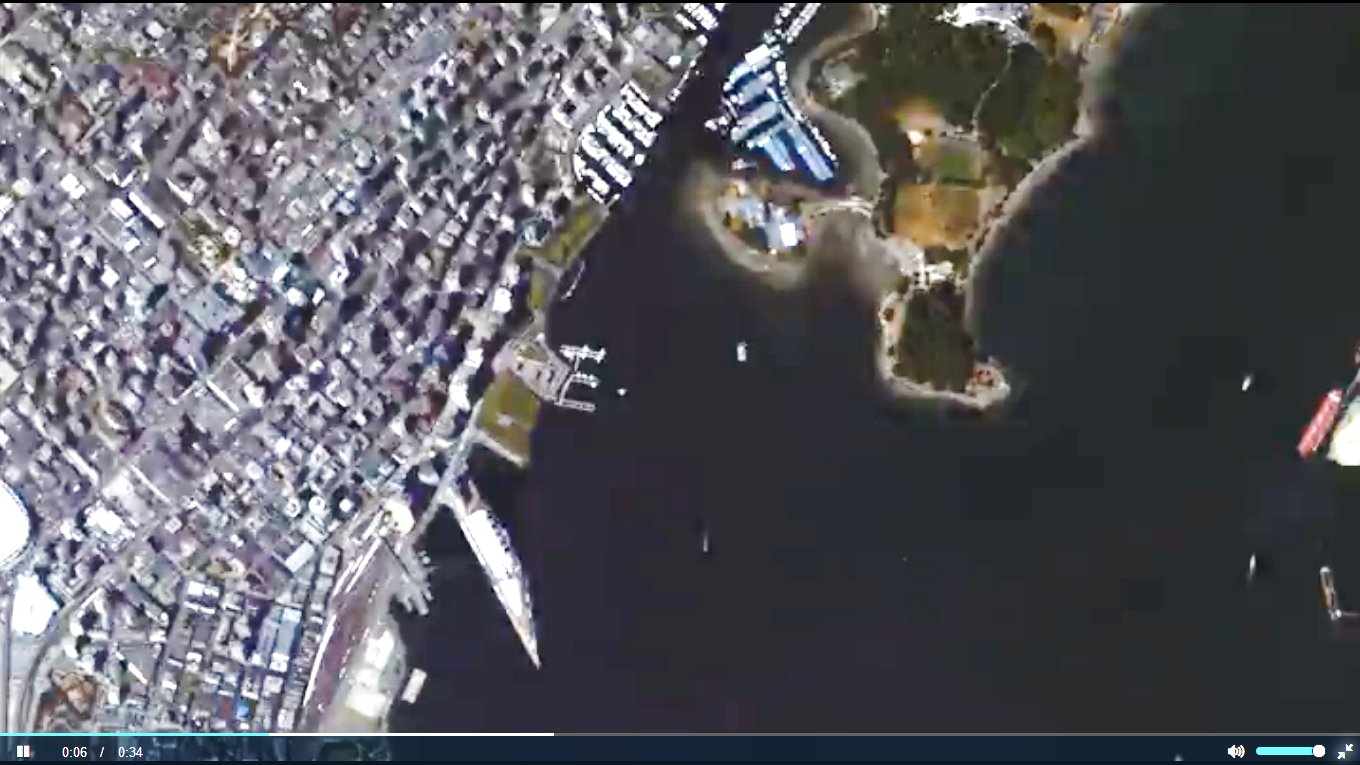 Vancouver
Slide 11
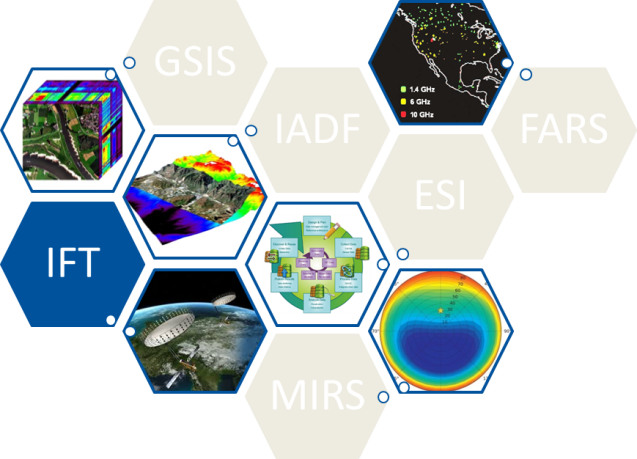 Instrumentation
and Future Technologies
TC Chairs:
Boon Lim (NASA/JPL)
Marwan Younis (DLR)
Contact: ift_chairs@ieee-grss.org
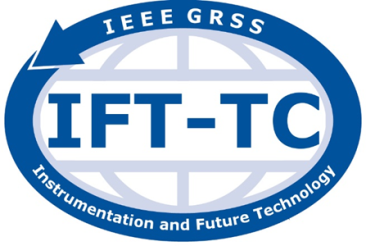 Facilitate, engage and coordinate GRSS members and the communities-at-large to: 
assess the current state-of-the-art in remote sensing instruments and technology, 
identify new instrument concepts and relevant technology trends, and 
recognize enabling technologies for future instruments.
Chapter Chair and Globalization Meeting - Beijing, China, July 10, 2016
Working Groups within IFT
Chapter Chair and Globalization Meeting - Beijing, China, July 10, 2016
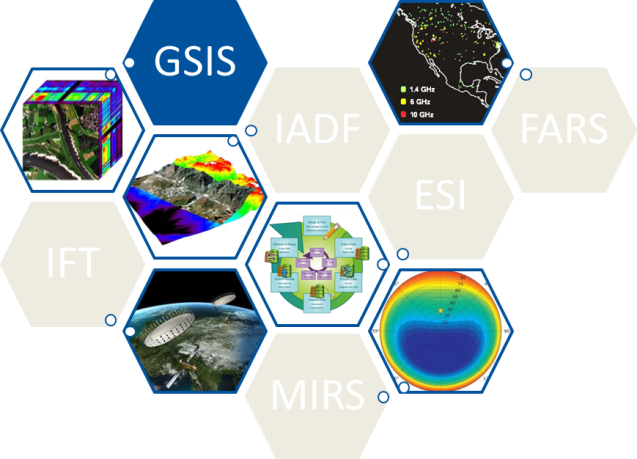 Geoscience and Spaceborne Imaging Spectroscopy
TC Chairs:Andreas Mueller (DLR)
Cindy Ong (CSIRO)
Uta Heiden (DLR)
Contact: gsis_chairs@ieee-grss.org
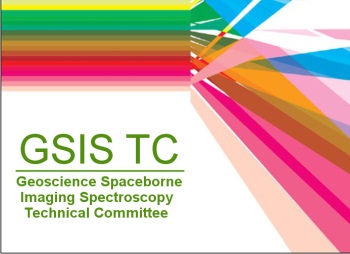 Share information on future spaceborne imaging spectroscopy (“hyperspectral”) missions,
Provide opportunities for new partnerships (space agencies, commercial spaceborne data providers, research institutions and user community,
 Build a knowledge base on underpinning capabilities to enable uptake of spaceborne imaging spectroscopy by the geoscientific community.
Error Budget Training Course

“Reflectance-Based, Imaging Spectrometer Error Budget”

Organizer: Dr Kurtis Thome (NASA Goddard), Mr Chris MacLellan (University of Edinburgh) and Dr Cindy Ong (CSIRO)
Venue: Chinese Academy of Sciences, Olympic Park Campus, Beijing, China
Date: 15-17 July 2016

Program announced at the IGARSS front page!
Chapter Chair and Globalization Meeting - Beijing, China, July 10, 2016
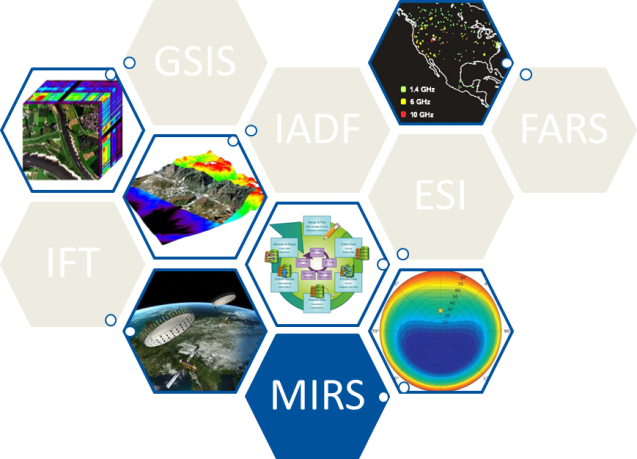 Modeling in Remote Sensing
TC Chairs:
Jiancheng Shi (RADI)
John Kerekes (RIT)
Contact: mirs_chairs@ieee-grss.org
Addresses the technical space between basic electromagnetic theory and data collected by remote sensing instruments. 
Focuses on models and techniques used to take geometric, volumetric and material composition descriptions of a scene along with their EM (e.g., scattering, absorption, emission, optical BRDF, dielectric properties, etc.) attribute
Predict for a given remote sensing instrument the resulting observation.
Chapter Chair and Globalization Meeting - Beijing, China, July 10, 2016
Invitation to the Inauguration Meeting

 MIRS TC Meeting
Tuesday, 12 July, 17:20-18:30
Room 302A+B
Chapter Chair and Globalization Meeting - Beijing, China, July 10, 2016
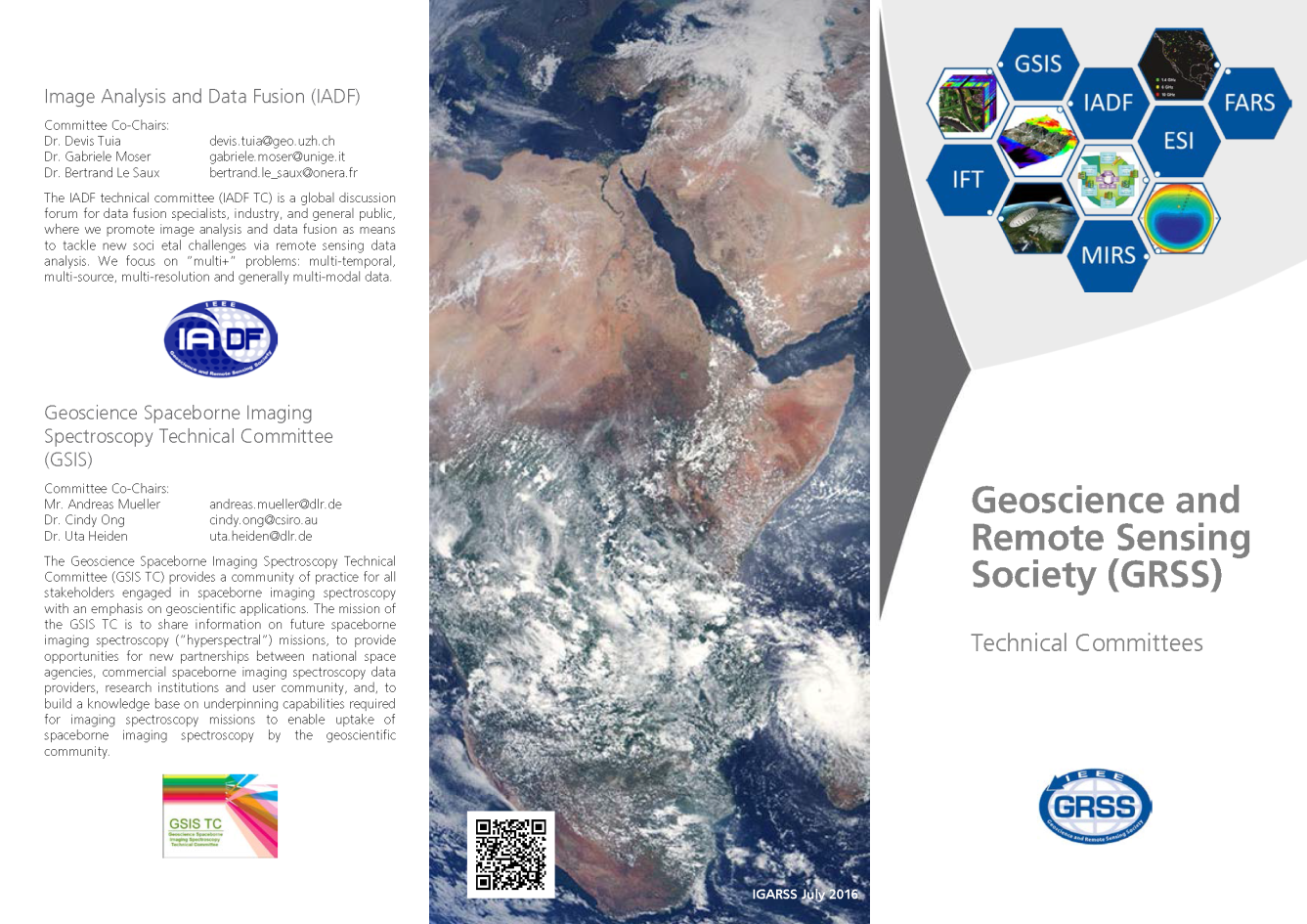 Technical Committee Flyer for IGARSS 2016
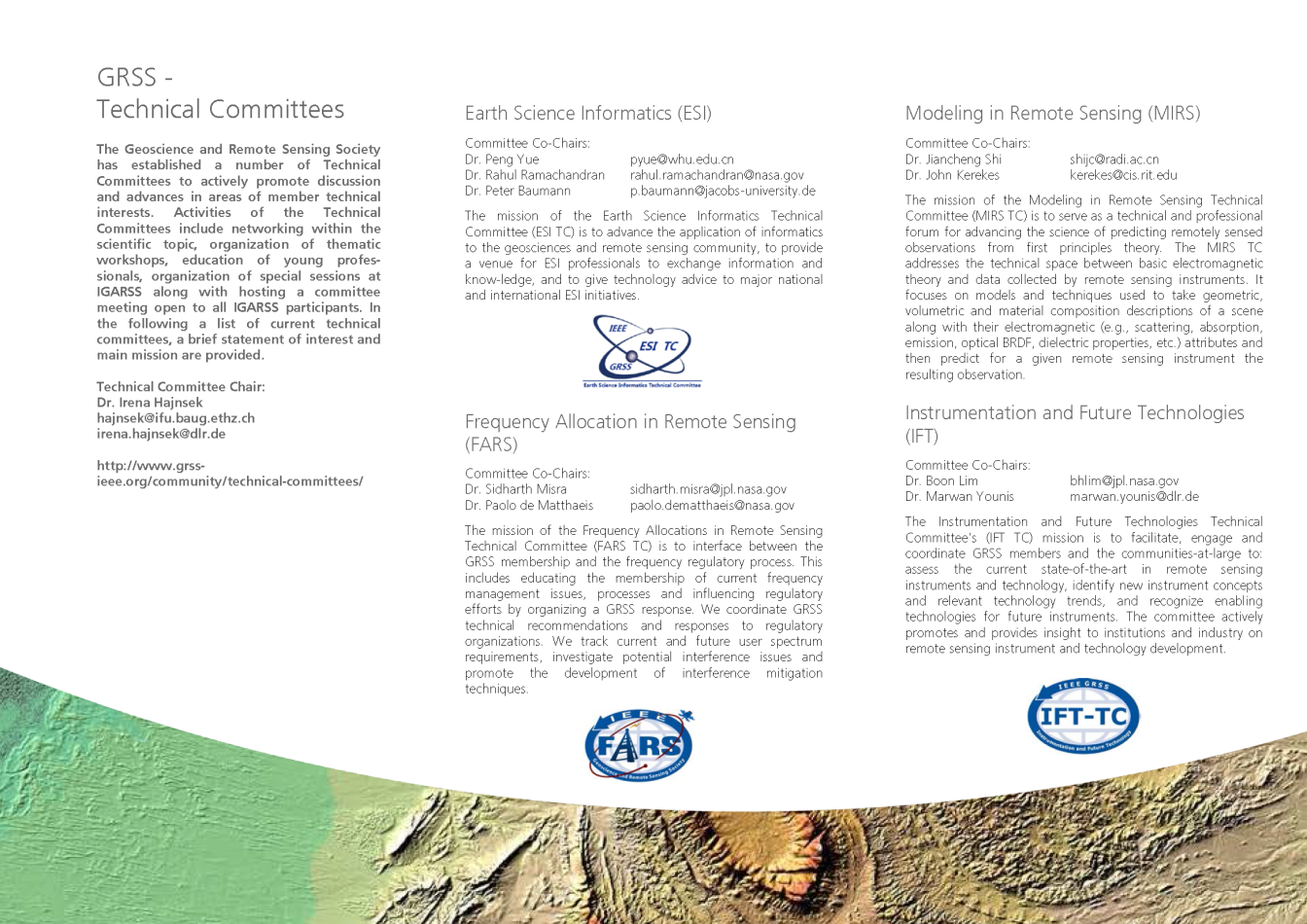 IGARSS 2016: 12 Invited Session Schedule
Chapter Chair and Globalization Meeting - Beijing, China, July 10, 2016
Reporting Activities @ Geoscience and Remote Sensing Magazine (GRSM)
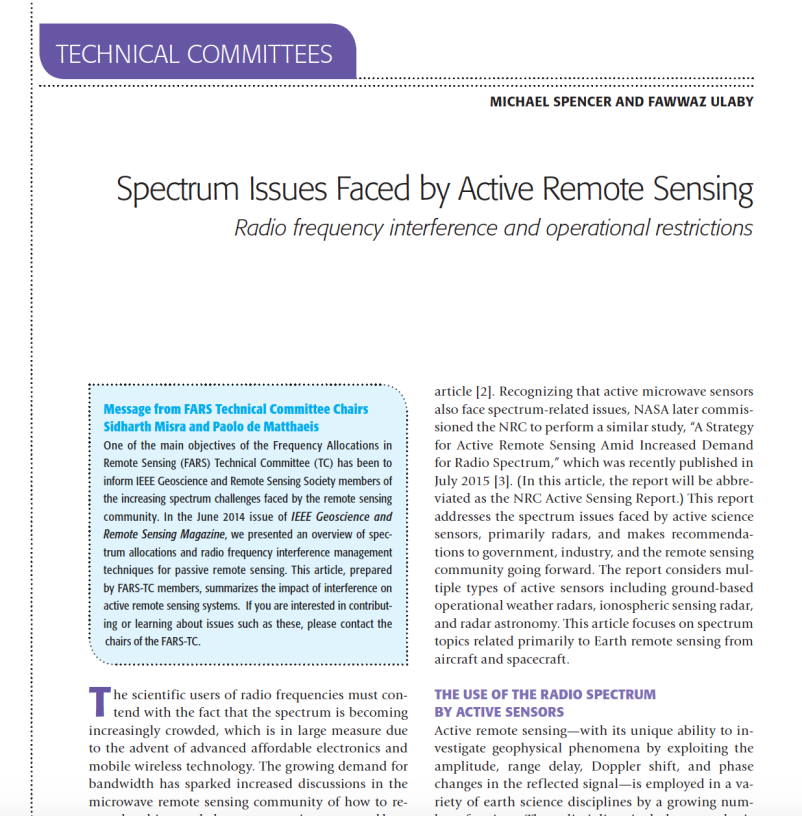 Example FARS: GRSM March 2016
Join us @ http://www.grss-ieee.org/community/technical-committees/
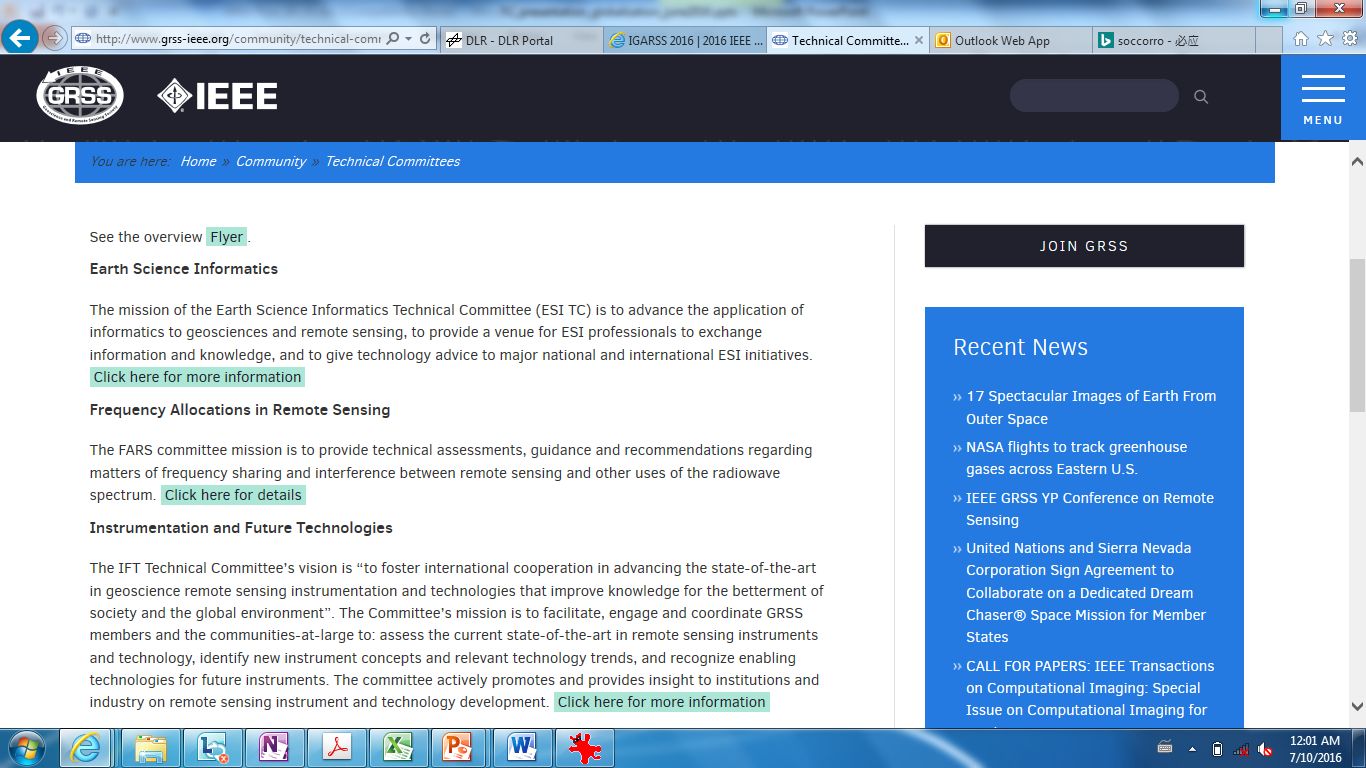 Chapter Chair and Globalization Meeting - Beijing, China, July 10, 2016